Národní e-infrastruktura CESNET pro vědu, výzkum a vzdělávání
INOVACE roku 2014
E –INFRASTRUKTURA CESNET
Komplexní ICT řešení pro podporu vědy, výzkumu, vzdělávání a inovací bez ohledu na vědní obor
Nástroje pro přenos, ukládání a zpracování dat 
Cíleně budována podle specifických potřeb výzkumné, vědecké a akademické komunity v ČR
Národní e-infrastruktura CESNET pro vědu, výzkum a vzdělávání
[Speaker Notes: V éře technologií se mění jak naše společnost, tak i způsoby vědecké a výzkumné práce, jako hybatele lidského poznání. Vládami je kladen důraz na podporu výzkumu, vývoje, inovací, vzdělávání a mobility pracovníků, pro zajištění lepši a konkurencee schopnější znalostní ekonomiky.]
E –INFRASTRUKTURA CESNET
Zjednodušuje komunikaci a spolupráci mezi týmy 
Vytváří jedinečné prostředí s cílem urychlit proces vědeckého objevu
Pomáhá zamezovat duplicitním činnostem 
Odstraňuje bariéry času a vysokých nákladů 
Celkově zjednodušuje proces získávání nových poznatků
Národní e-infrastruktura CESNET pro vědu, výzkum a vzdělávání
[Speaker Notes: V éře technologií se mění jak naše společnost, tak i způsoby vědecké a výzkumné práce, jako hybatele lidského poznání. Vládami je kladen důraz na podporu výzkumu, vývoje, inovací, vzdělávání a mobility pracovníků, pro zajištění lepši a konkurencee schopnější znalostní ekonomiky.]
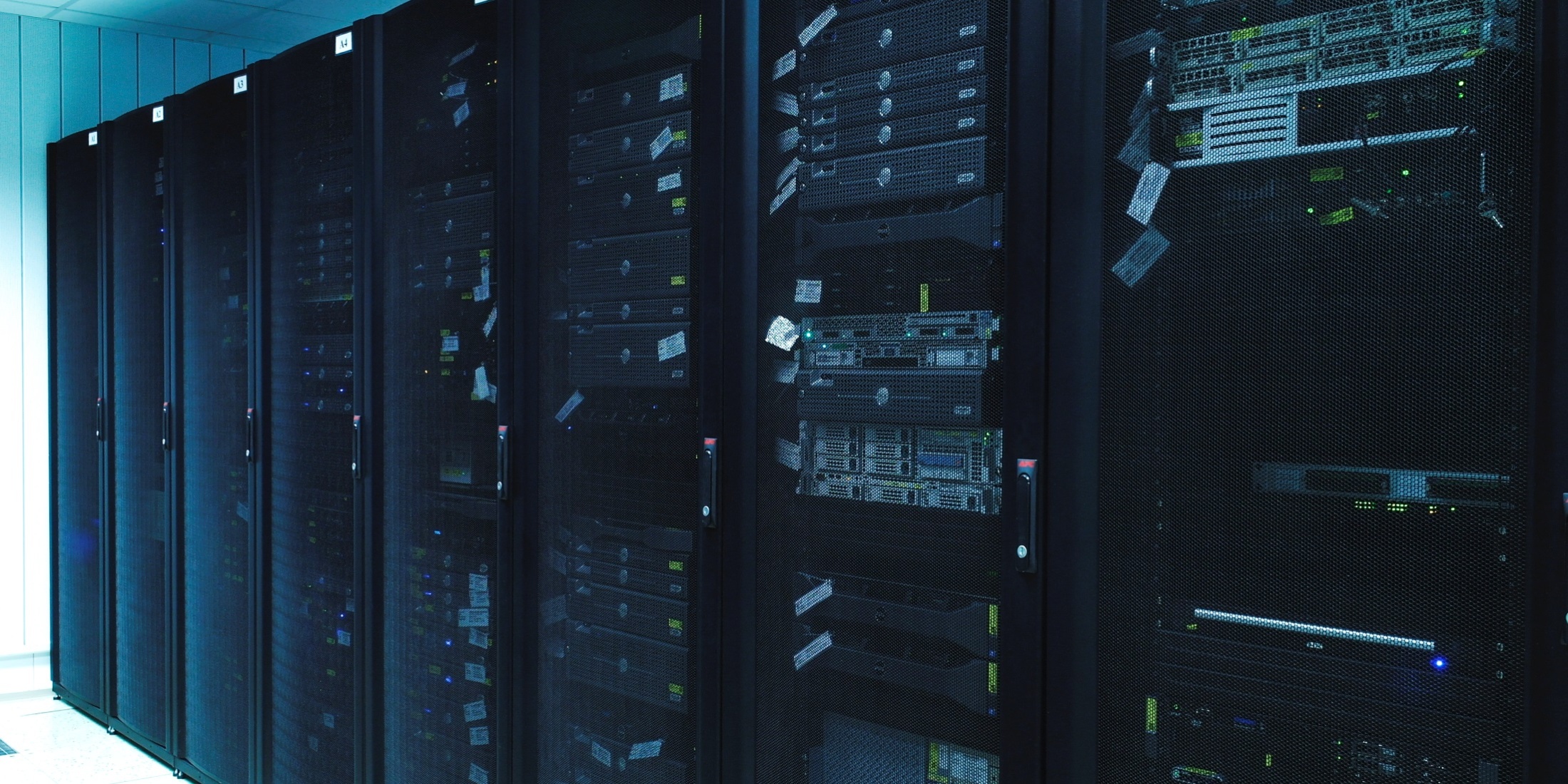 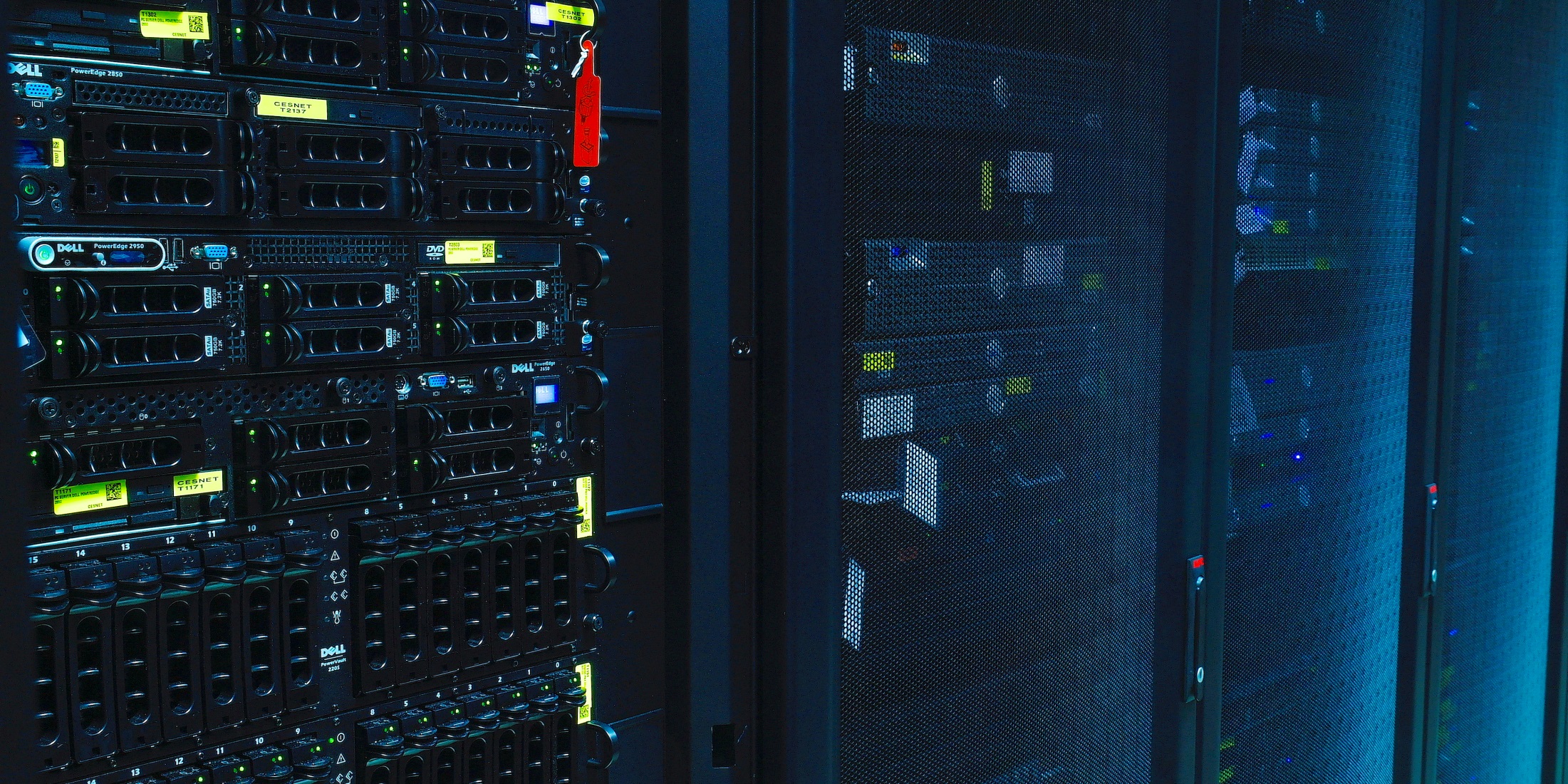 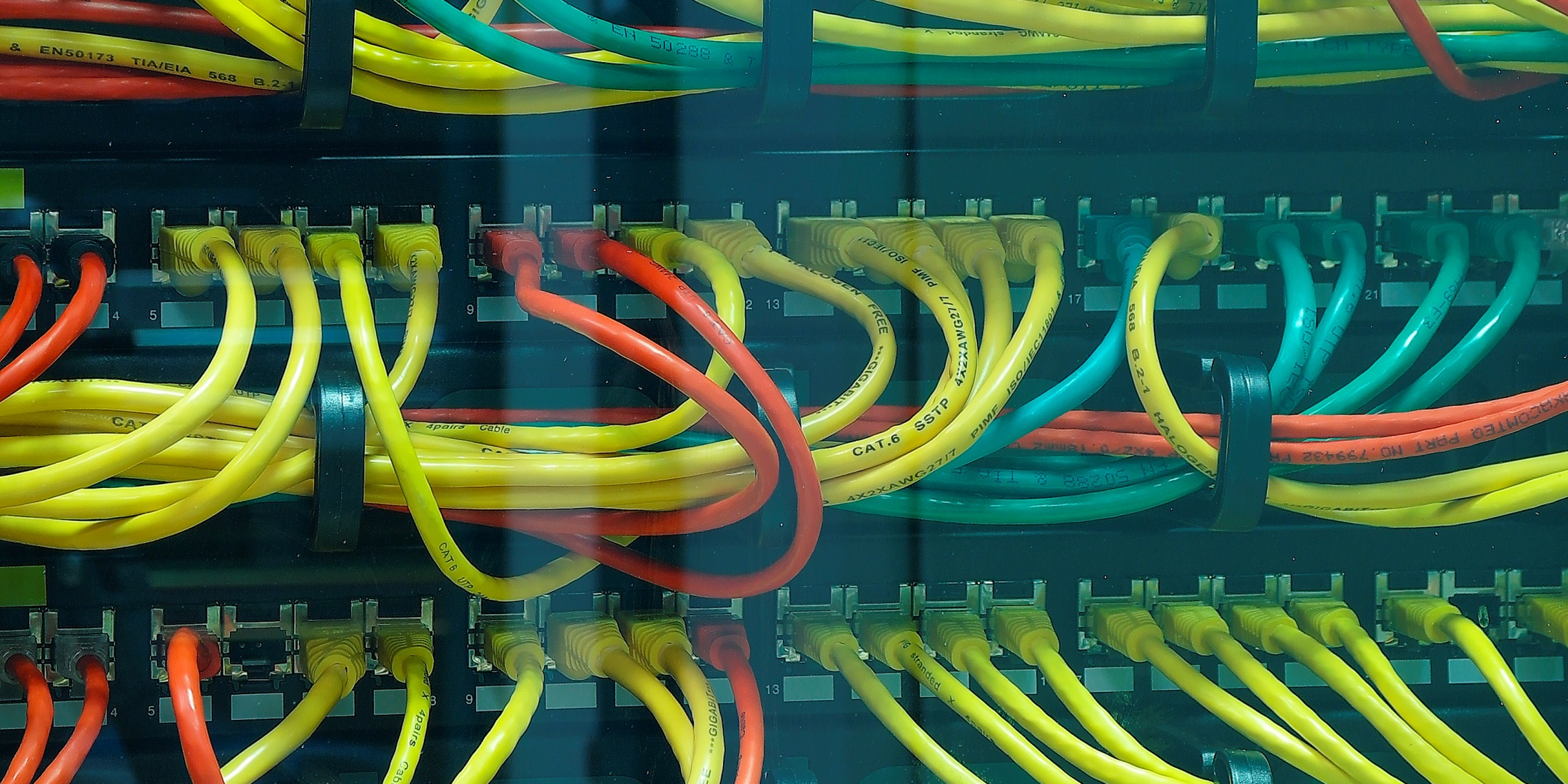 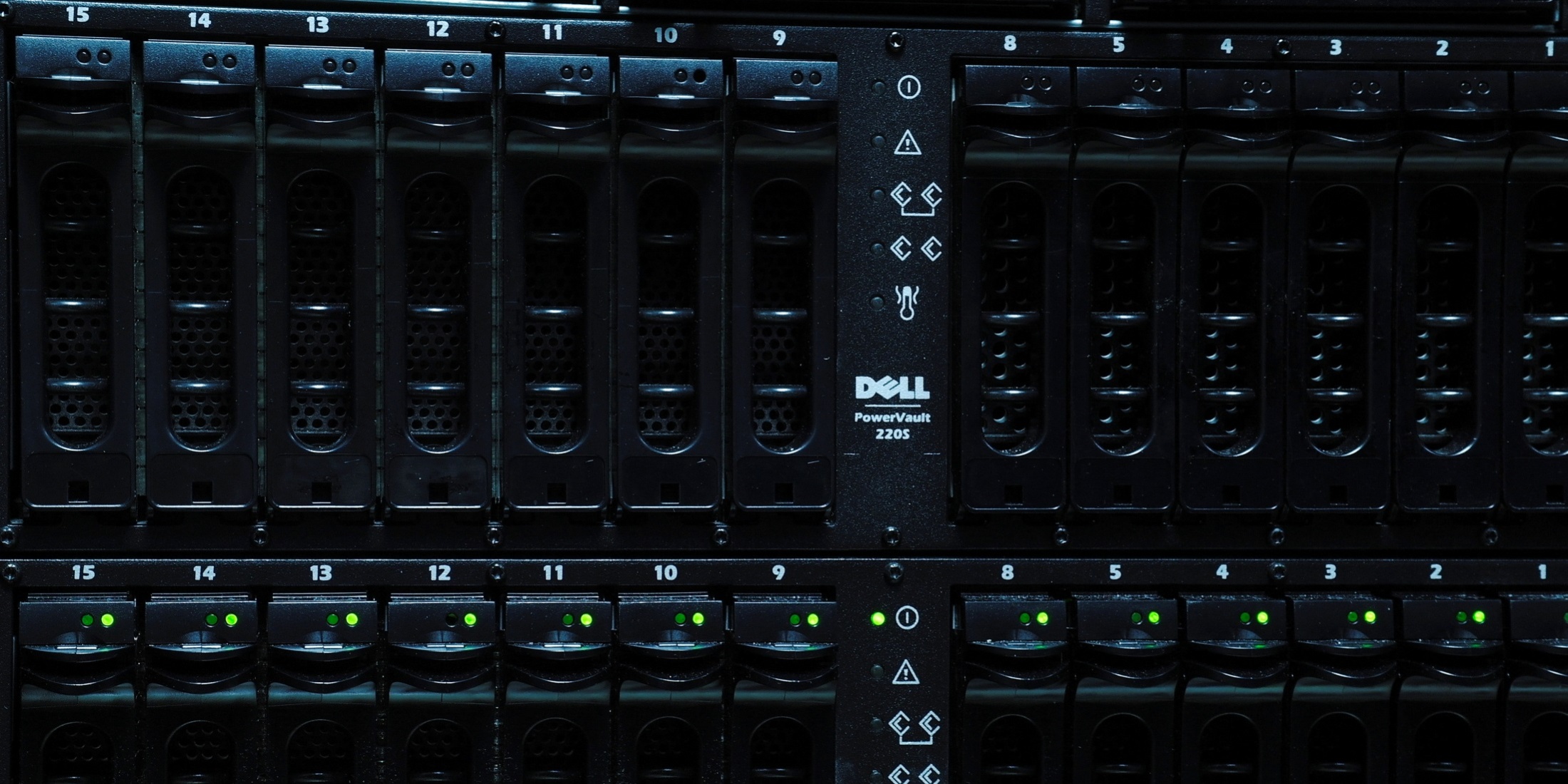 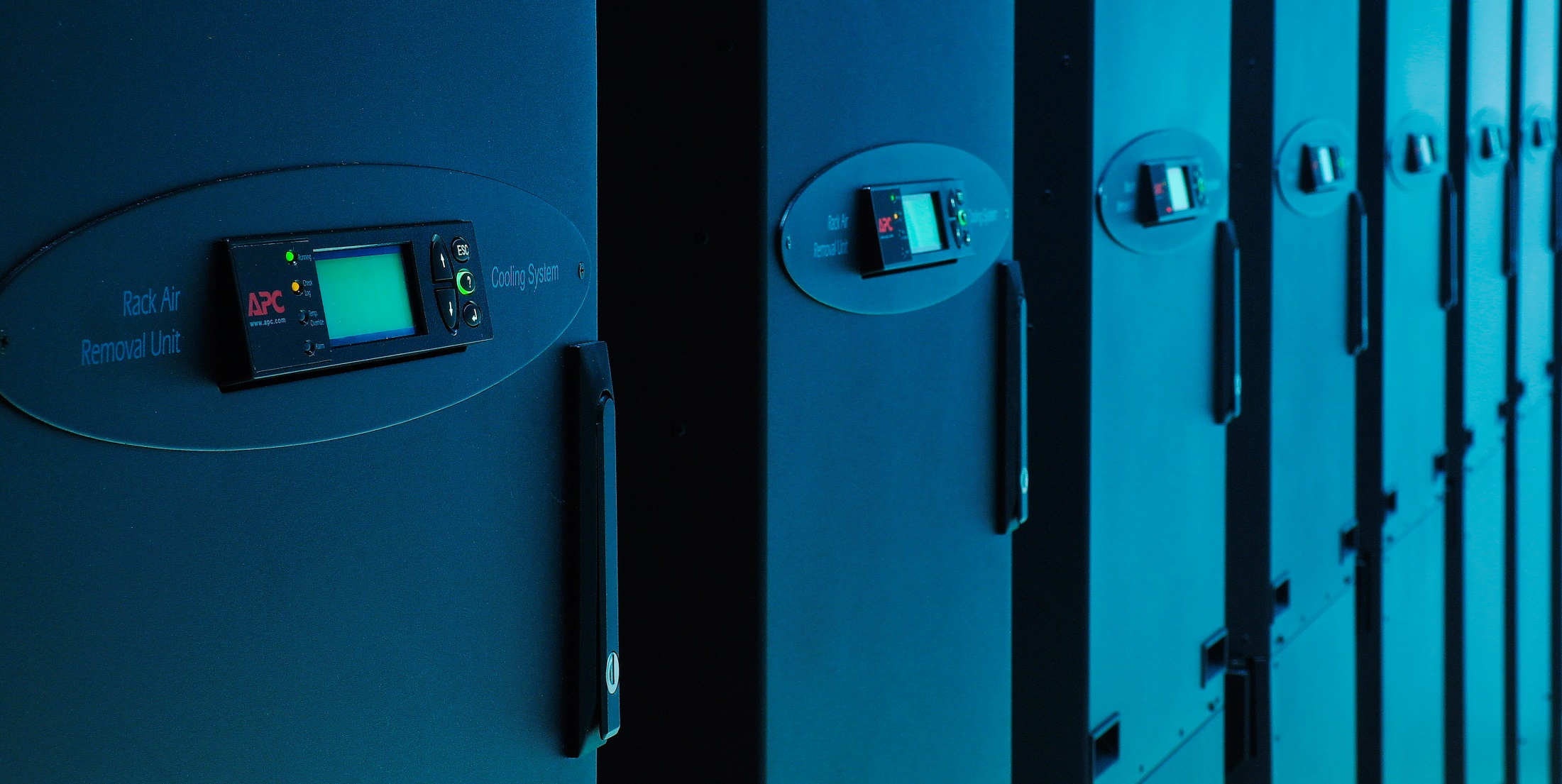 Národní e-infrastruktura CESNET pro vědu, výzkum a vzdělávání
ZÁKLADNÍ KOMPONENTY E –INFRASTRUKTURY
Komunikační infrastruktura (síť CESNET2)
Gridová infrastruktura pro náročné výpočty
Datová úložiště
Prostředí a nástroje pro vzdálenou spolupráci
Národní e-infrastruktura CESNET pro vědu, výzkum a vzdělávání
[Speaker Notes: V éře technologií se mění jak naše společnost, tak i způsoby vědecké a výzkumné práce, jako hybatele lidského poznání. Vládami je kladen důraz na podporu výzkumu, vývoje, inovací, vzdělávání a mobility pracovníků, pro zajištění lepši a konkurencee schopnější znalostní ekonomiky.]
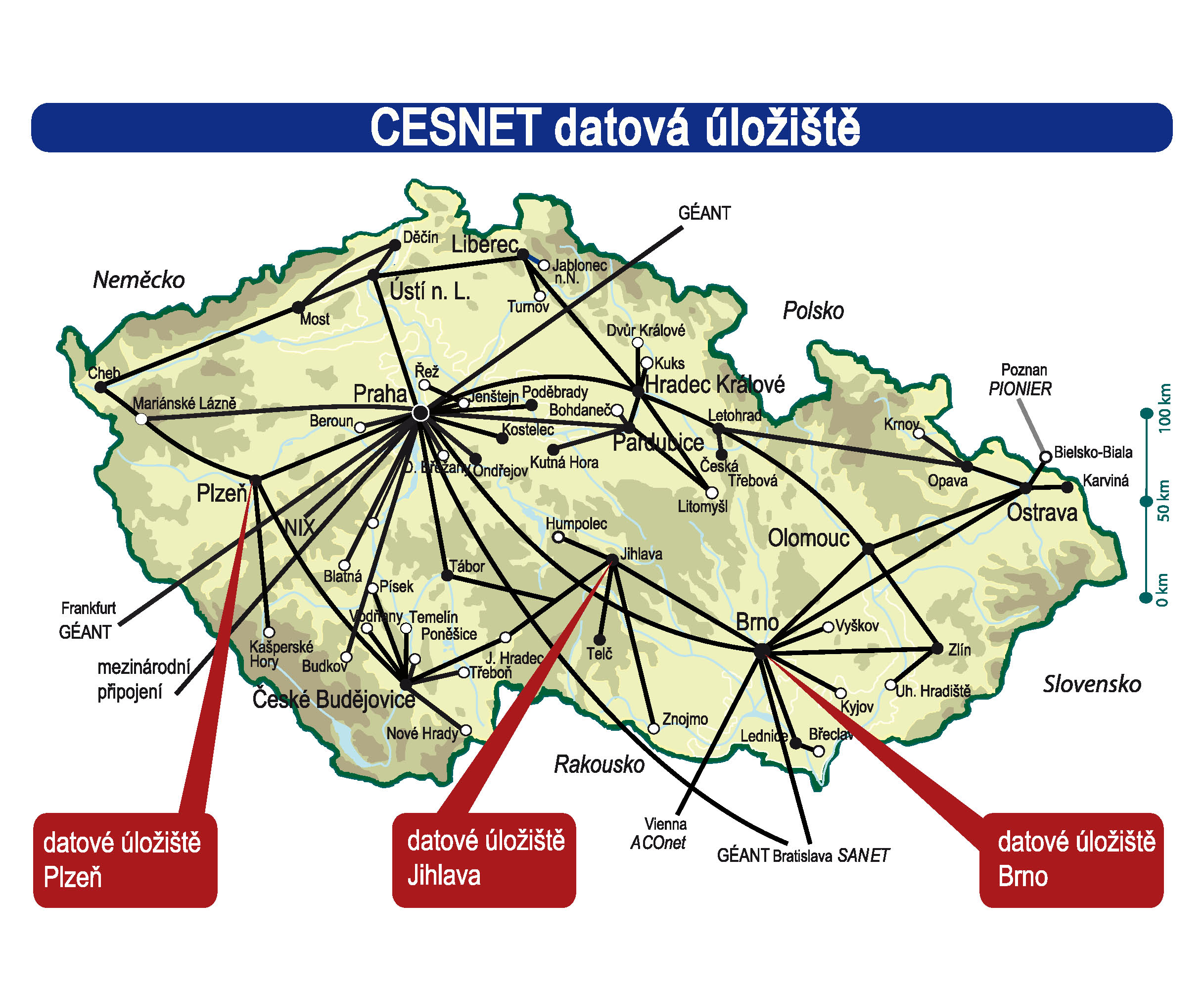 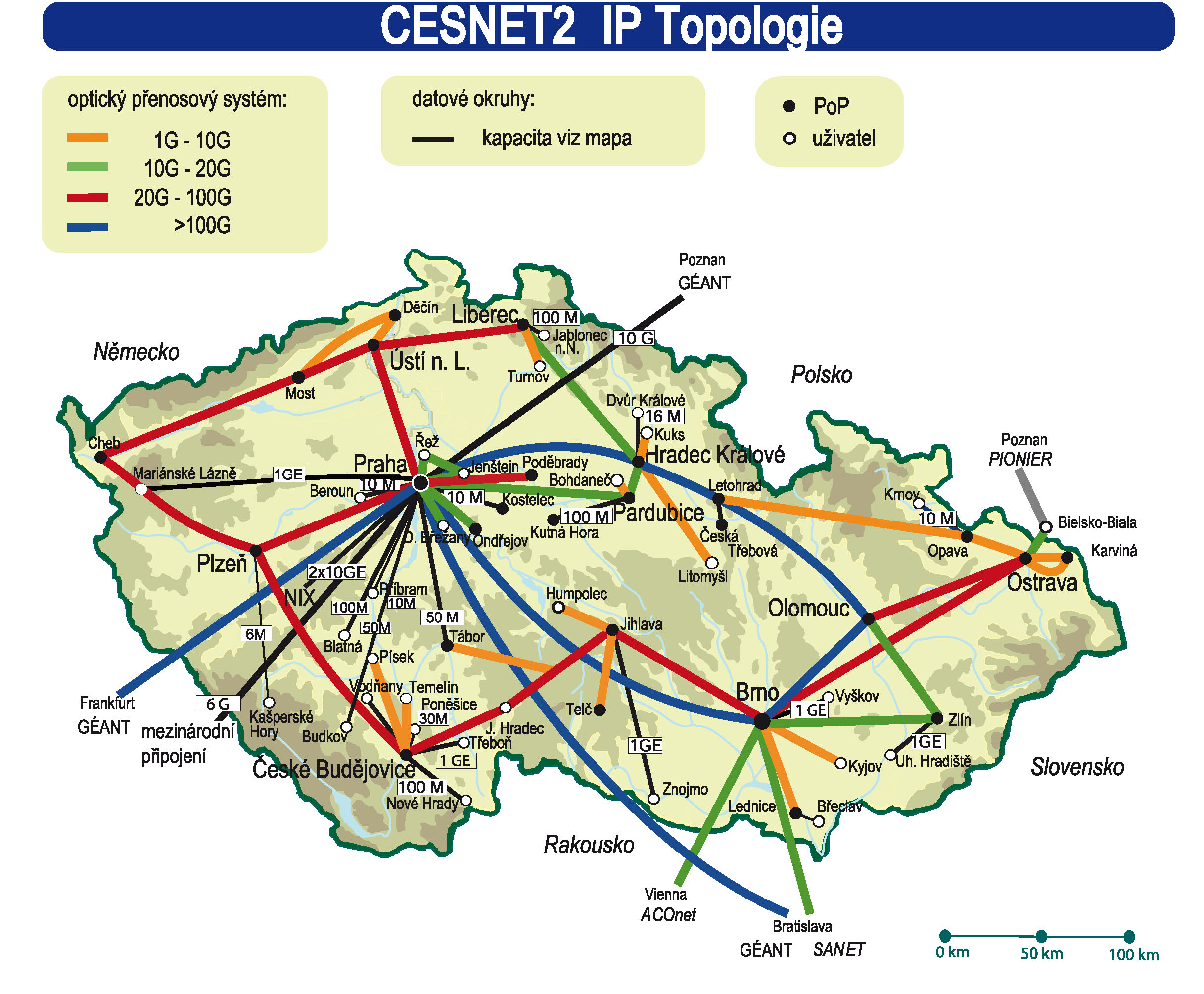 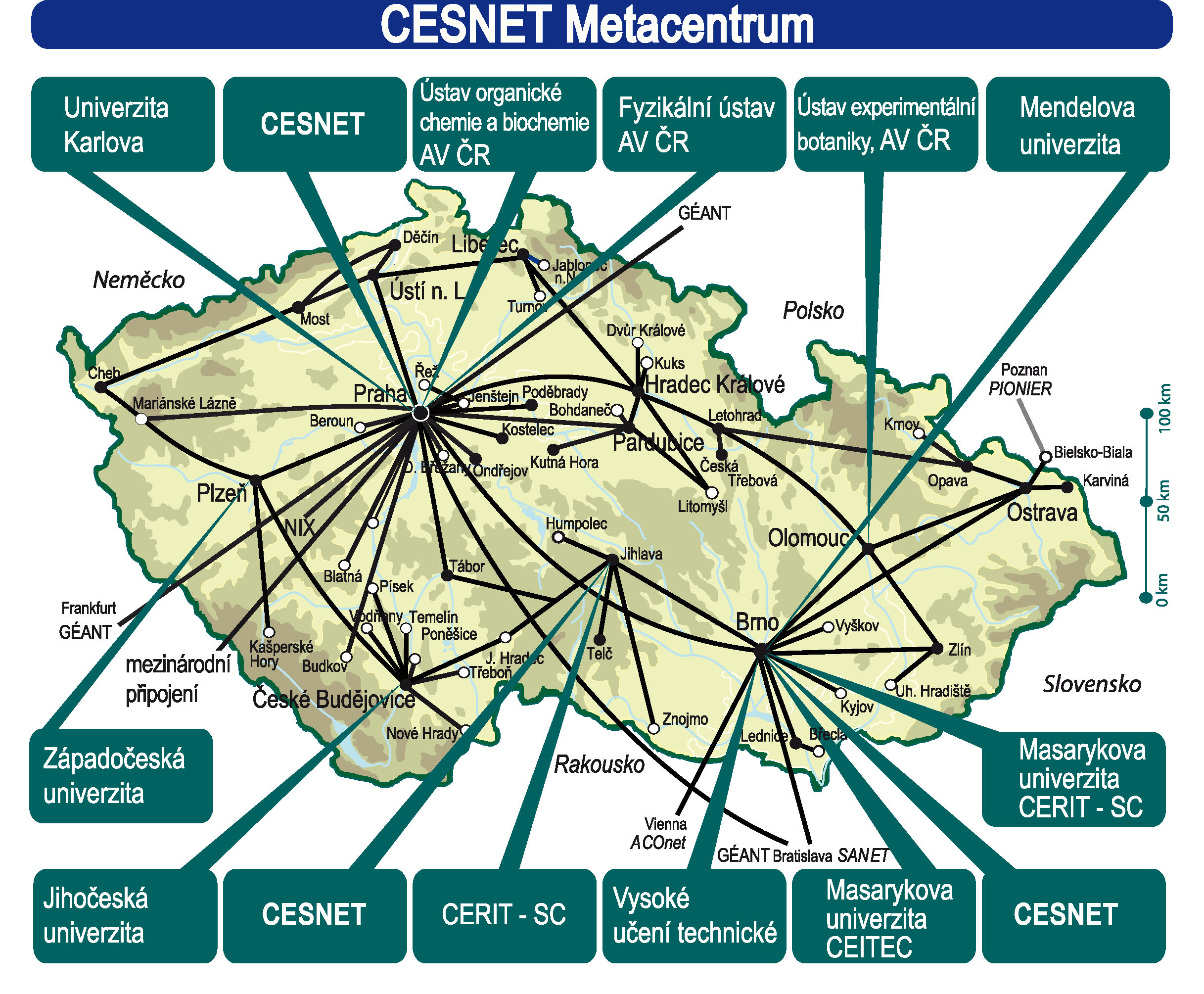 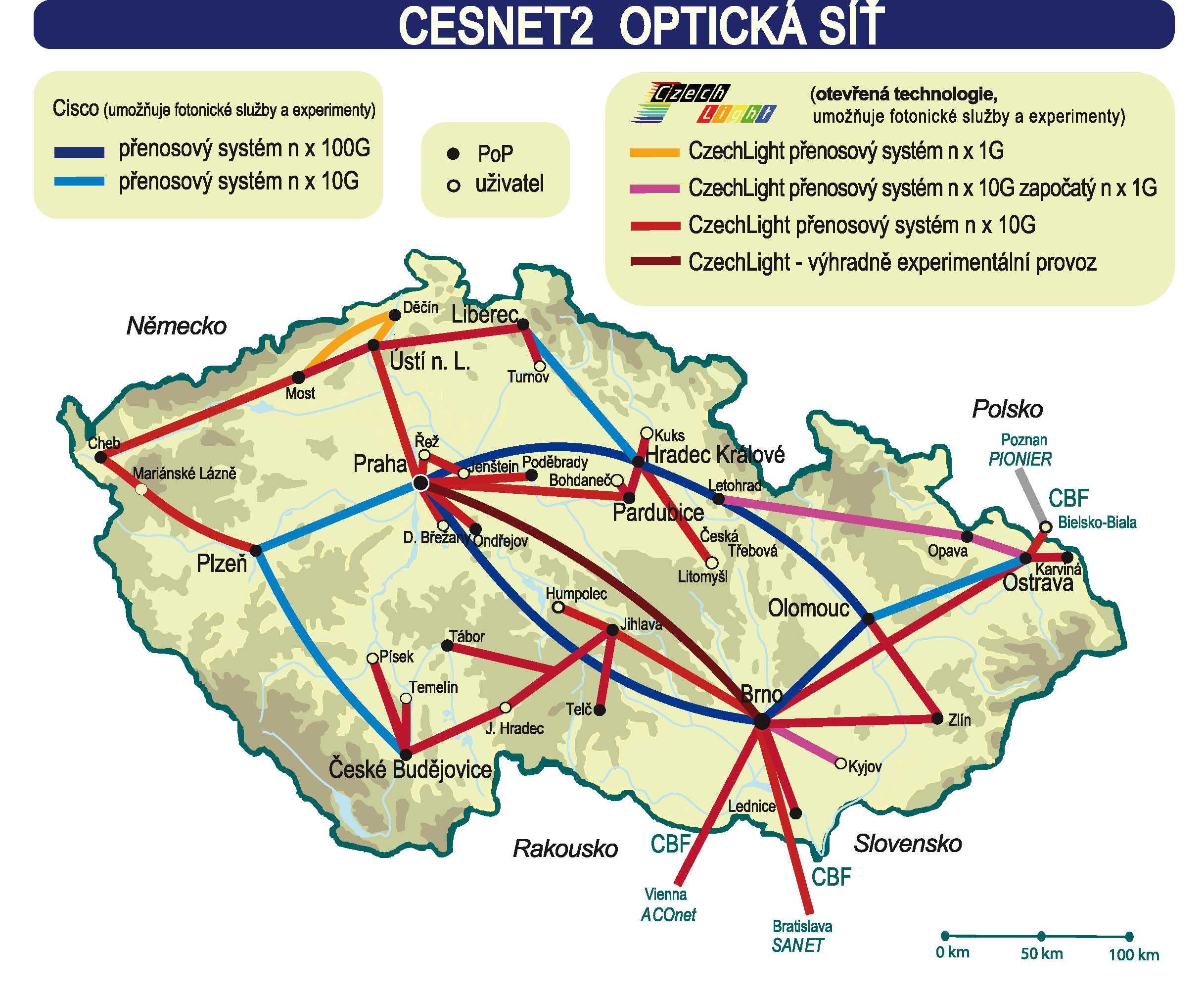 PROSTŘEDÍ A NÁSTROJE PRO VZDÁLENOU SPOLUPRÁCI
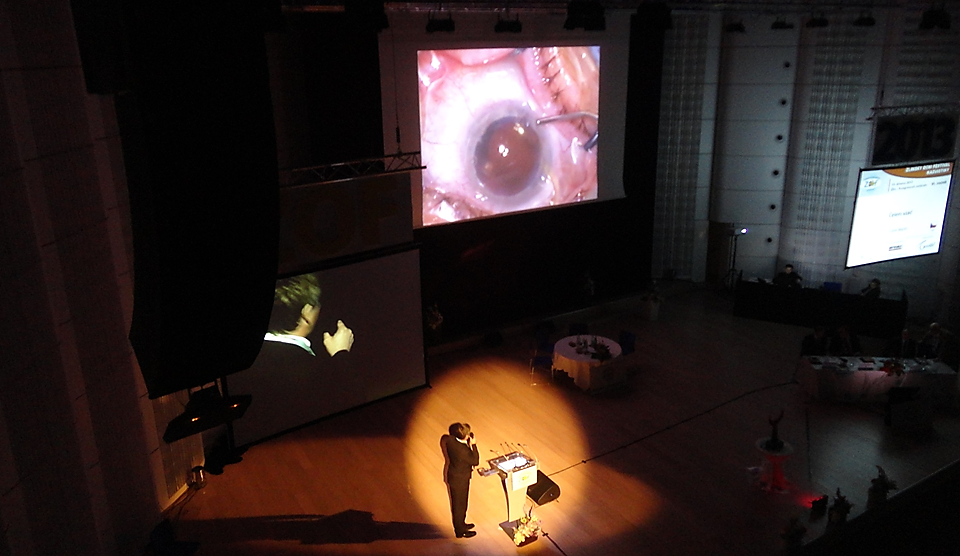 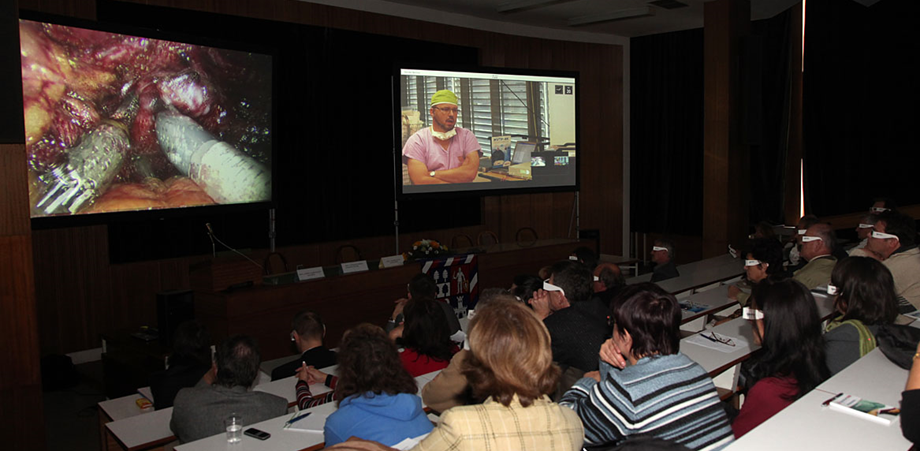 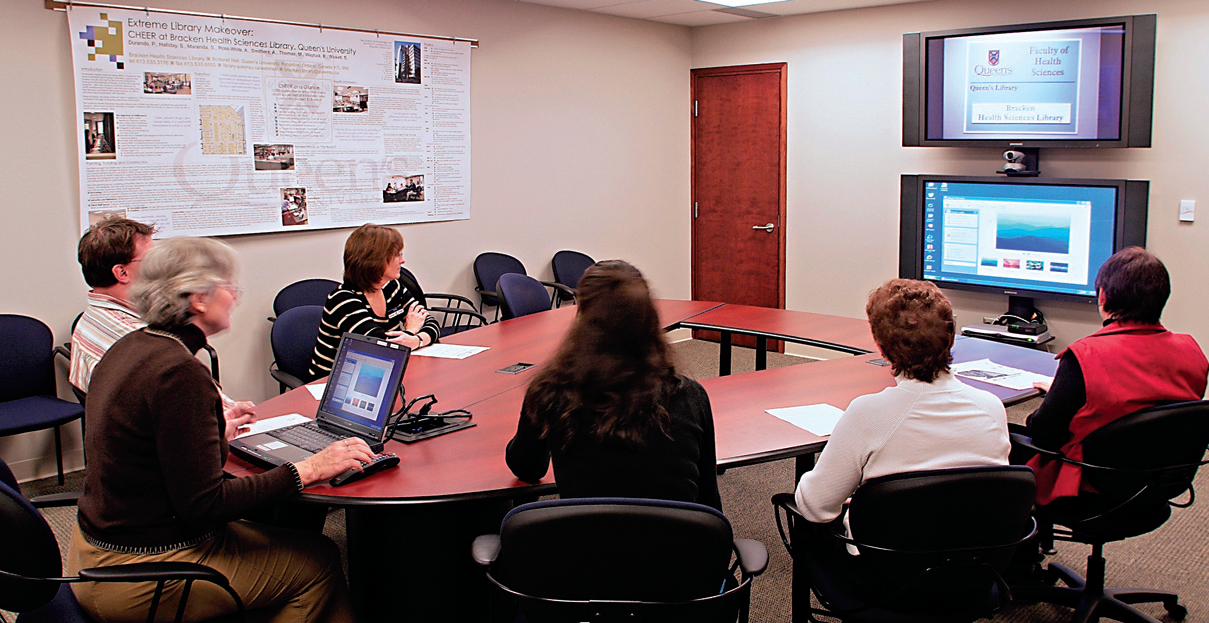 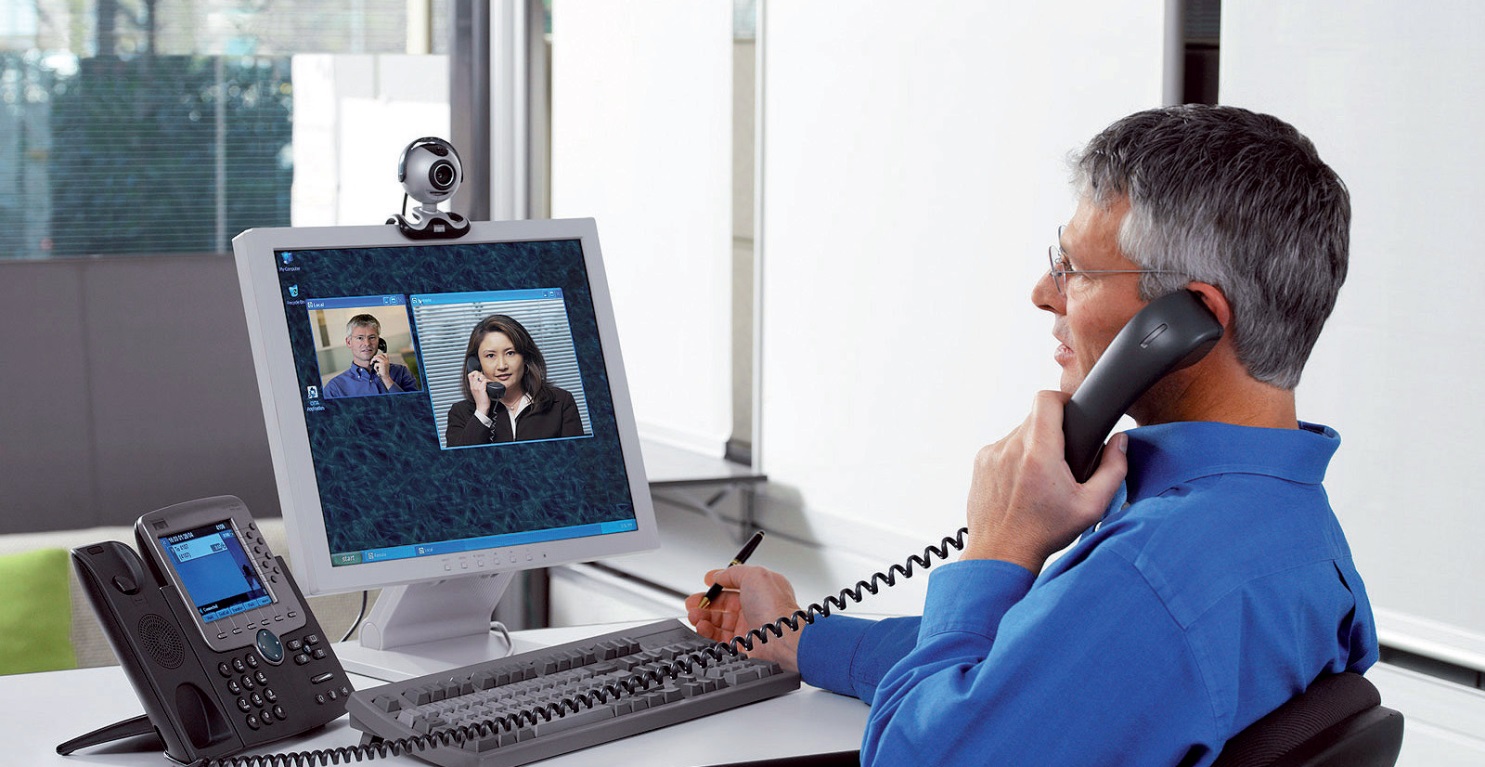 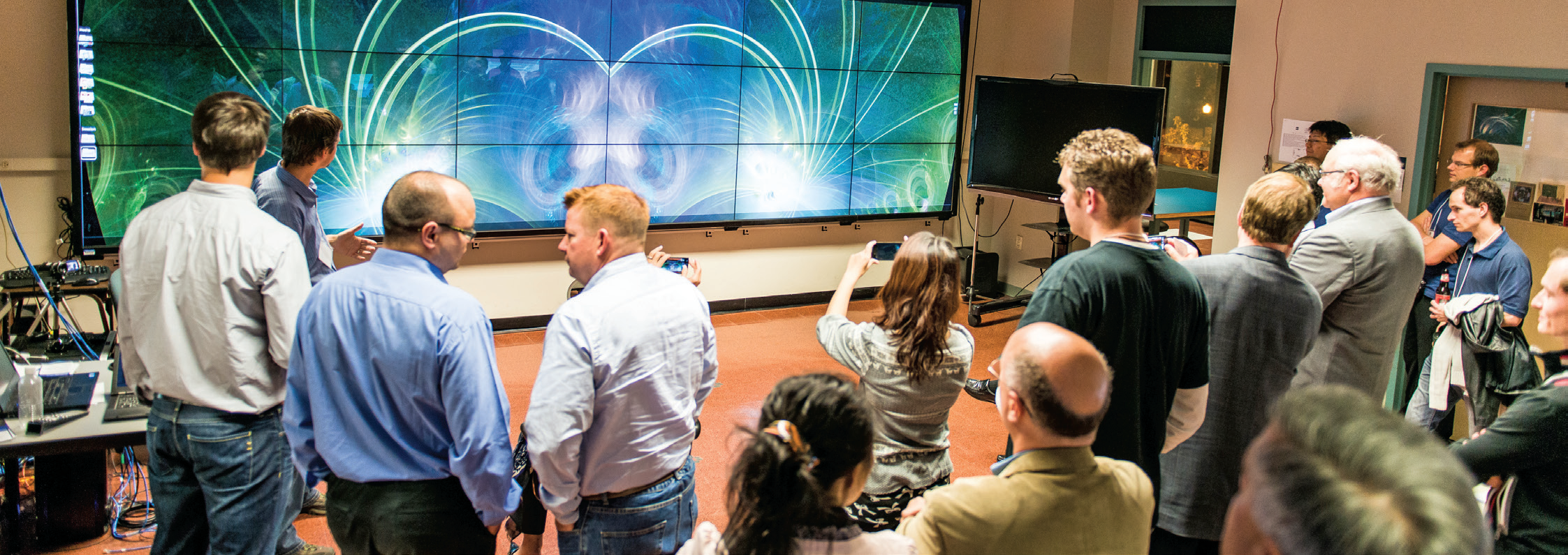 SLUŽBY E-INFRASTRUKTURY
Síťové služby
Ukládání a zálohování dat
Výpočetní a vývojová prostředí
Multimédia a podpora spolupráce
Bezpečnost
Monitoring a měření
Správa identit
Národní e-infrastruktura CESNET pro vědu, výzkum a vzdělávání
E-infrastruktura CESNET slouží široké vědecké komunitě.
Její služby využívá 94,13 % výzkumných organizací v ČR dle hodnocení VaV za rok 2013.                      (Zdroj: vyzkum.cz)
Poskytuje služby všem schváleným Velkým infrastrukturám v Cestovní mapě Velkých infrastruktur. 
Ze 113 přijatých projektů v rámci Operačního programu VaVpI poskytuje služby na institucionální úrovni 101 z těchto projektů.
Národní e-infrastruktura CESNET pro vědu, výzkum a vzdělávání
UŽIVATELÉ E-INFRASTRUKTURY
36 veřejných, státních a soukromých vysokých škol,
54 ústavů Akademie věd České republiky,
10 fakultních nemocnic,
23 vědeckých a jiných knihoven,
významné kulturní instituce,
technologická a inovační centra, 
vědeckotechnické parky, 
a více než 200 dalších vědeckých a výzkumných organizací.
Celkový počet individuálních uživatelů, kteří mají v ČR přístup k službám e-infrastruktury CESNET, lze odhadnout na cca 450 tis. osob.
Národní e-infrastruktura CESNET pro vědu, výzkum a vzdělávání
PŘÍSTUP DO GLOBÁLNÍHO VÝZKUMNÉHO PROSTORU
pan-evropská síť GÉANT
více než 3500 institucí ve 38 zemích Evropy
návaznost na sítě severní a jižní Ameriky, Asie,    Austrálie, Afriky…
Národní e-infrastruktura CESNET pro vědu, výzkum a vzdělávání
SDRUŽENÍ CESNET
Založeno vysokými školami a Akademií věd ČR v roce 1996 
Členské organizace: 
24 veřejné vysoké školy 
2 státní vysoké školy
Akademie věd ČR
Hlavní činnost
Budování a rozvoj národní e-infrastruktury určené pro vědu, výzkum a vzdělávání.
Výzkum a vývoj v oblasti informačních a komunikačních technologií a jejich aplikací.
Národní e-infrastruktura CESNET pro vědu, výzkum a vzdělávání